Лекція. Неопитувальні соціологічні методи у маркетингових дослідженнях
План:
1. Особливості аналізу документів у маркетингу. 
2. Особливості спостереження.
3. Використання експерименту у маркетингу.
4. Метод кейс-стаді у маркетингу.
2
1.
Особливості аналізу документів у маркетингу
3
Аналіз документів у маркетингу включає в себе систематичне вивчення та інтерпретацію різноманітних документів, таких як звіти, статистика, рекламні матеріали, відгуки споживачів і т.д.
4
Особливості аналізу документів у маркетингу:

Аналіз документів включає в себе ретельне вивчення тексту для розуміння змісту і контексту. 
Аналіз документів дозволяє виявляти тренди та патерни в даних, такі як зростання чи зменшення попиту на продукт, популярність певних маркетингових стратегій тощо.
Шляхом аналізу рекламних матеріалів та звітів про продажі можна оцінювати ефективність рекламних кампаній, визначати, які підходи привертають увагу споживачів.
5
Особливості аналізу документів у маркетингу:

Споживачі залишають відгуки на різних платформах. Аналіз цих відгуків може надати цінну інформацію щодо задоволеності продуктом, ідентифікації слабких місць та можливостей для покращень.
Документи дозволяють визначити ключові характеристики та інтереси різних сегментів аудиторії. Це допомагає виокремлювати цільові групи для маркетингових стратегій.
6
Аналіз профілів у соціальних мережах можна розглядати як форму аналізу документів у маркетингу, оскільки ці профілі часто містять значну кількість текстової інформації та взаємодій користувачів. 
Основні завдання такого аналізу включають:
Аналіз текстового контенту, який користувачі розміщають у своїх профілях, включаючи публікації, коментарі, рецензії тощо. 
Вивчення взаємодій. Аналіз взаємодій між користувачами, таких як лайки, коментарі, репости, може допомогти визначити реакції аудиторії на конкретний контент або продукт.
Демографічний аналіз, а саме - визначення характеристик аудиторії на основі інформації у профілях, таких як вік, стать, місце проживання, інтереси. Це дозволяє створювати більш точні і персоналізовані маркетингові стратегії.
Вивчення емоційних реакцій користувачів на продукт чи послугу за допомогою виявлення емоцій у текстовому контенті (позитивних, негативних, нейтральних).
7
Аналіз профілів у соціальних мережах можна розглядати як форму аналізу документів у маркетингу, оскільки ці профілі часто містять значну кількість текстової інформації та взаємодій користувачів. 
Основні завдання такого аналізу включають:
Визначення ключових слів та хештегів, які використовуються у публікаціях, допомагає зрозуміти, як користувачі самі описують та ідентифікують продукти чи бренди.
Слідкування за згадками бренду або продукту в коментарях та відгуках може надати інсайти щодо загальної реакції аудиторії та ідентифікації можливих проблем чи питань.
Аналіз інфлюєнсерів. Визначення осіб, які мають значний вплив у соціальних мережах, і співпраця з ними може допомогти у рекламуванні і просуванні на ринку продукту чи послуги.
8
Аналіз візуальних документів включає в себе оцінку графічних та візуальних елементів, які використовуються в маркетингових матеріалах. Що може охоплювати різні види візуальних елементів, такі як логотипи, дизайн веб-сайтів, графіка для рекламних кампаній, фотографії, відеоролики та інше. 
Основні завдання такого аналізу включають:
Оцінку співвідношення графічних елементів (логотипів, кольорів, шрифтів) з брендовим ідентифікатором компанії, визначення ступеня відповідності стандартам бренду.
Аналіз інтерфейсу та користувацького досвіду веб-сайту, визначення ефективності веб-дизайну у привертанні та утриманні відвідувачів.
Вивчення графічного вигляду рекламних матеріалів, оцінку використання кольорів, композиції та графічних елементів для привертання уваги.
Оцінку якості та стилістики використання зображень, визначення, наскільки вони відповідають бренду та цільовій аудиторії.
9
Аналіз візуальних документів

Основні завдання такого аналізу включають:
Вивчення візуальних знаків та символів у маркетингових матеріалах для розуміння їхнього семіотичного впливу та визначення, яку інформацію вони передають.
Вивчення того, як графічні елементи впливають сприйняття користувачів на веб-сайті чи в рекламних матеріалах, оцінка їхнього ефективного використання для виклику бажаних дій.
Аналіз відео контенту, включаючи тривалість, стиль монтажу, та вивчення впливу на аудиторію.
10
2.
Особливості спостереження у маркетингу.
11
Спостереження у маркетингу є важливим інструментом для отримання об'єктивної та неупередженої інформації про поведінку споживачів, конкурентів та інших факторів, що впливають на ринок. 
Переваги використання спостереження у маркетингу:
Природнє середовище. Метод дозволяє спостерігати за споживачами в їхньому природному середовищі, що може дати більш реалістичні та точні результати.
Неупередженість. У порівнянні, наприклад, з опитуванням спостереження може надати більше неупередженої інформації, оскільки не ставить питань, які можуть впливати на відповіді.
Фіксація фактичної поведінки. Замість оцінки або інтерпретації, спостереження фіксує фактичну поведінку споживачів, що дозволяє аналізувати реальні дії та виходити за рамки вербальних висловлювань. До того ж не потрібно довго чекати на результати як в опитуваннях.
12
Переваги використання спостереження у маркетингу:
Детальна інформація. Спостереження дозволяє отримати детальну інформацію про різні аспекти взаємодії споживачів з продуктом чи сервісом, включаючи час, місце та контекст, а також як сам продукт використовується або сприймається споживачами, допомагаючи виявляти сильні та слабкі сторони.
Можливість вивчення конкурентів. Спостереження може бути застосоване не лише до власних клієнтів, але і до клієнтів конкурентів для отримання інсайтів щодо їхніх стратегій та слабких місць.
Інтеграція спостереження в маркетингові дослідження дозволяє отримати глибше розуміння реальної поведінки споживачів та приймати управлінські рішення, спрямовані на покращення стратегій маркетингу та виробництва.
13
Техніка "Таємний покупець" (Mystery Shopping) – це метод, за допомогою якого спеціально підготовлена особа (таємний покупець) представляється як звичайний клієнт та проводить дослідження якості обслуговування, продуктів чи послуг у певному місці або компанії. 
Таємний покупець залишається невідомим персоналу магазину чи підприємства, що дозволяє отримати більш об'єктивні результати.
Оскільки таємний покупець діє як звичайний клієнт, його враження та оцінки є більш об'єктивними. Основна мета таємного покупця - це оцінка рівня обслуговування, включаючи дружелюбність, професіоналізм персоналу та швидкість вирішення питань клієнтів.
Дослідження проводиться для виявлення можливих недоліків або слабких місць у обслуговуванні, щоб підвищити якість та ефективність бізнесу. Таємний покупець може проходити весь цикл покупки, включаючи вибір товару, покупку, оплату, отримання товару та післяпродажне обслуговування.
Техніка "Таємний покупець" дозволяє компаніям отримати важливі інсайти відносно якості обслуговування та ефективності бізнес-процесів через об'єктивний погляд клієнта.
14
Eye tracking - це технологія відстеження руху очей, яка використовується в маркетингових дослідженнях для аналізу уваги та інтересів споживачів під час перегляду різних візуальних матеріалів. 
Eye tracker дозволяє визначити, на які елементи в рекламних матеріалах (наприклад, банери, оголошення, веб-сайти) споживачі звертають увагу найбільше. Це допомагає визначити ефективність дизайну та розташування елементів.
Аналіз руху очей дозволяє виявити емоційні реакції споживачів під час перегляду візуального контенту. Наприклад, виявлення зон, які викликають позитивні чи негативні емоції.
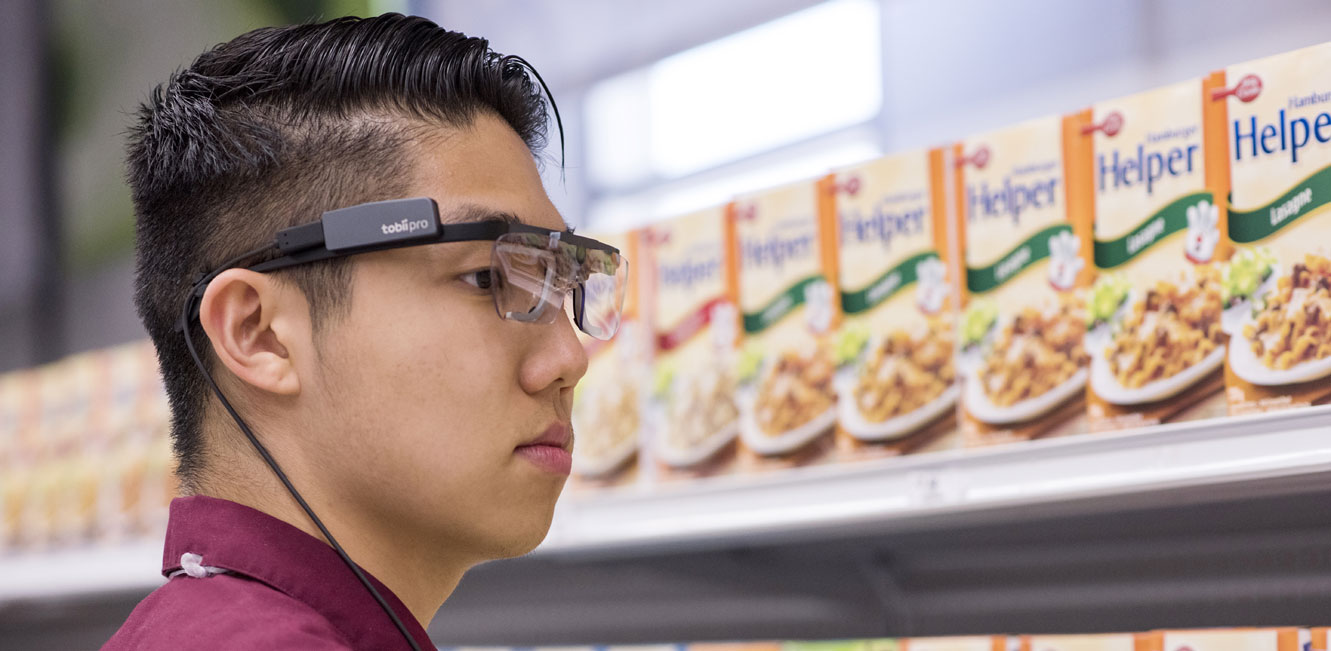 15
Eye tracker може бути використаний для оцінки ефективності дизайну продукту шляхом визначення того, як споживачі сприймають його різні аспекти та функції; може допомогти вибрати оптимальний дизайн пакування, забезпечуючи максимальне привертання уваги споживачів на полиці магазину.
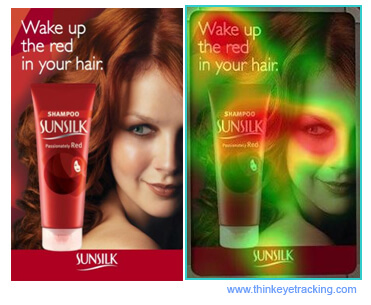 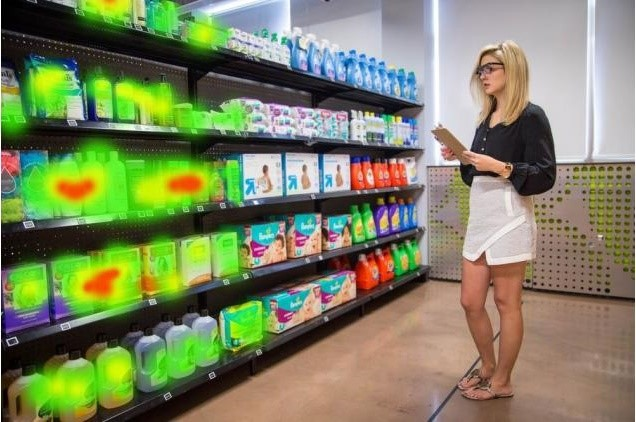 16
Eye tracker може бути використаний для визначення оптимального розташування елементів на веб-сайті, що може покращити його користування та збільшити конверсію.







Аналіз рекламних кампаній: Eye tracker може допомогти в оцінці ефективності рекламних кампаній, допомагаючи визначити, які елементи реклами залучають увагу та які несприятливо впливають на споживачів.
Загалом, eye tracker технології стають все більш популярним інструментом для маркетингових досліджень, оскільки вони надають можливість отримати об'єктивні дані про реакцію споживачів на візуальний контент.
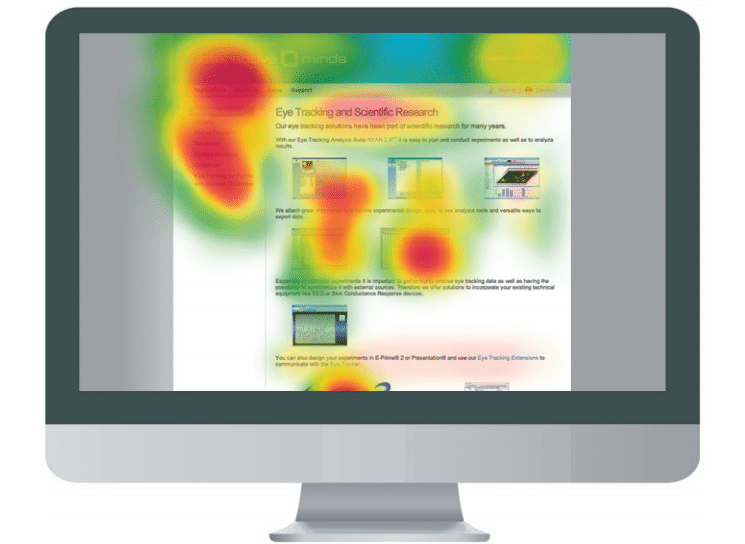 17
3.
Використання експерименту у маркетингу
18
Експеримент у маркетингу - це контрольоване дослідження, спрямоване на вивчення впливу певних маркетингових стратегій, таких як цінові знижки, рекламні кампанії, зміни у продукті чи послугах, на поведінку або сприйняття споживачів.
Експеримент дозволяє 
досліджувати вплив маркетингових змін у контрольованих умовах, що дозволяє маркетологам зробити висновки про причинно-наслідкові зв'язки;
порівнювати ефективність різних маркетингових стратегій чи варіантів продукту, що допомагає визначити оптимальний варіант для досягнення поставленої мети;
аналізувати вплив різних внутрішніх та зовнішніх факторів на результати, таких як сезонність, конкуренція, демографічні чинники тощо;
19
Експеримент дозволяє:
тестувати нові ідеї чи стратегії з обмеженим ризиком, оскільки провести експеримент можна перед повним впровадженням нового підходу;
результати експерименту можуть бути використані для адаптації маркетингових стратегій у реальному часі, що дозволяє підтримувати конкурентоспроможність у швидкозмінному середовищі ринку.
20
Приклади застосування експерименту у маркетингу:

Компанія, що продає товари чи послуги онлайн, може проводити тестування різних варіантів дизайну веб-сайту (наприклад, розташування кнопки "Купити", кольори, текст тощо), щоб визначити, який варіант привертає більше уваги і забезпечує вищий рівень конверсії.
Роздрібні магазини можуть проводити експерименти з цінами на певні товари, де деякі магазини пропонують знижки, а інші - ні. Потім аналізуються продажі та прибуток для кожного варіанту, щоб визначити оптимальну цінову стратегію.
Компанії можуть проводити експерименти, де різні групи споживачів отримують доступ до різних варіантів нового продукту. Потім здійснюється аналіз відгуків та продажів, щоб визначити, який варіант є найбільш прийнятним для ринку.
21
4.
Метод кейс-стаді у маркетингу
22
Метод кейс-стаді у маркетингу є засобом дослідження, що полягає у детальному аналізі конкретних ситуацій, проблем або випадків, які виникають у реальному бізнесі чи маркетинговій практиці. Основна мета кейс-стаді - це вивчення конкретних випадків для зрозуміння та аналізу стратегій, технік, та проблем, що стосуються маркетингової діяльності. 
Кейс-стаді ґрунтується на реальних сценаріях та ситуаціях, що відбуваються у сфері маркетингу. Це дозволяє аналізувати реальні проблеми та знаходити практичні рішення.
Шляхом аналізу кейс-стаді маркетологи можуть дослідити різні маркетингові стратегії, їх ефективність та вплив на бізнес.
Кейс-стаді може бути адаптований до різних ситуацій, галузей та компаній, що дозволяє застосовувати його для вивчення різних аспектів маркетингу.
23
Для чого найчастіше застосовується кейс-стаді?
Дослідження успішних маркетингових кампаній для визначення ключових факторів їх успіху, таких як цільова аудиторія, креативність, канали комунікації тощо.
Аналіз невдалих маркетингових стратегій для виявлення причин провалу та вивчення важливих уроків, які можуть бути використані для майбутніх кампаній.
Дослідження конкретних проблем чи ситуацій у маркетингу (наприклад, зниження продажів, низька увага споживачів) з метою вивчення причин та розробки стратегій вирішення.
Аналіз успішних та невдалих прикладів розвитку бренду для визначення кращих підходів та стратегій для підвищення своєї конкурентоспроможності та привабливості для споживачів.
24
Дякую за увагу!
25